Marketing
inspelen op klant en omgeving
Marktonderzoek
Marketingmix
Productlevenscyclus
Marktonderzoek
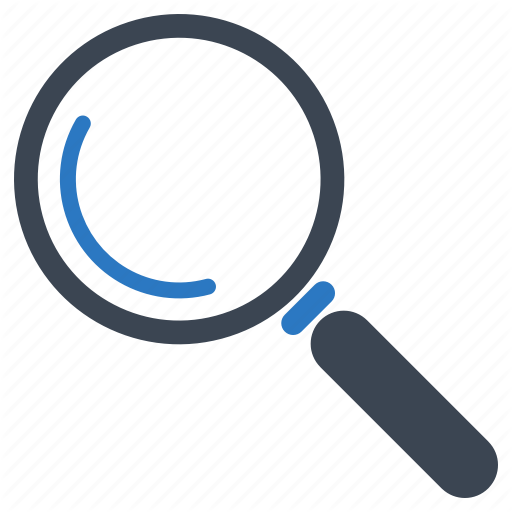 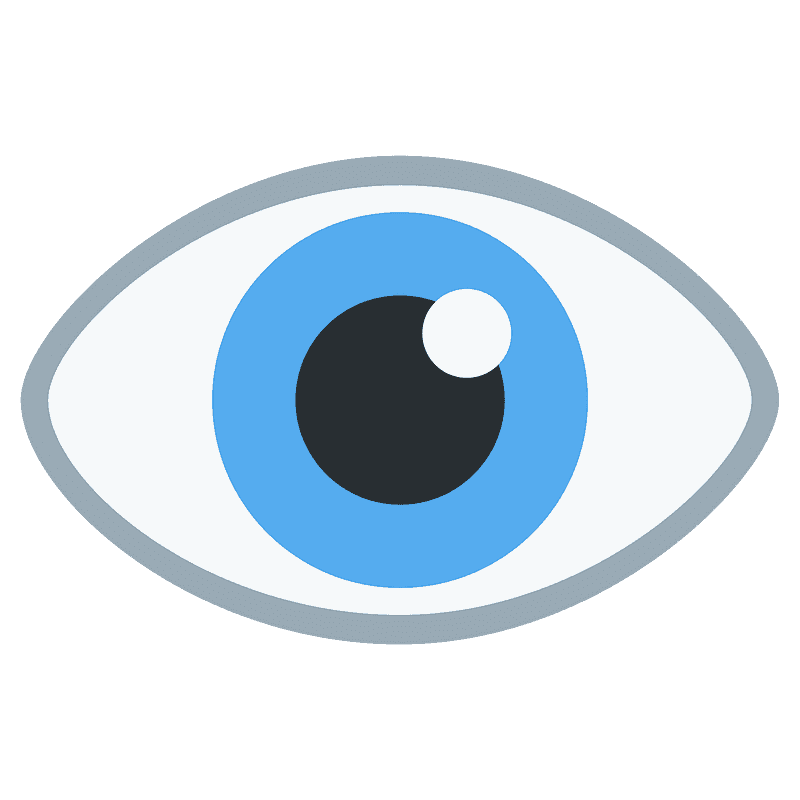 Branche
gemiddelde omzet, aantal bedrijven, prijzen, trends en ontwikkelingen
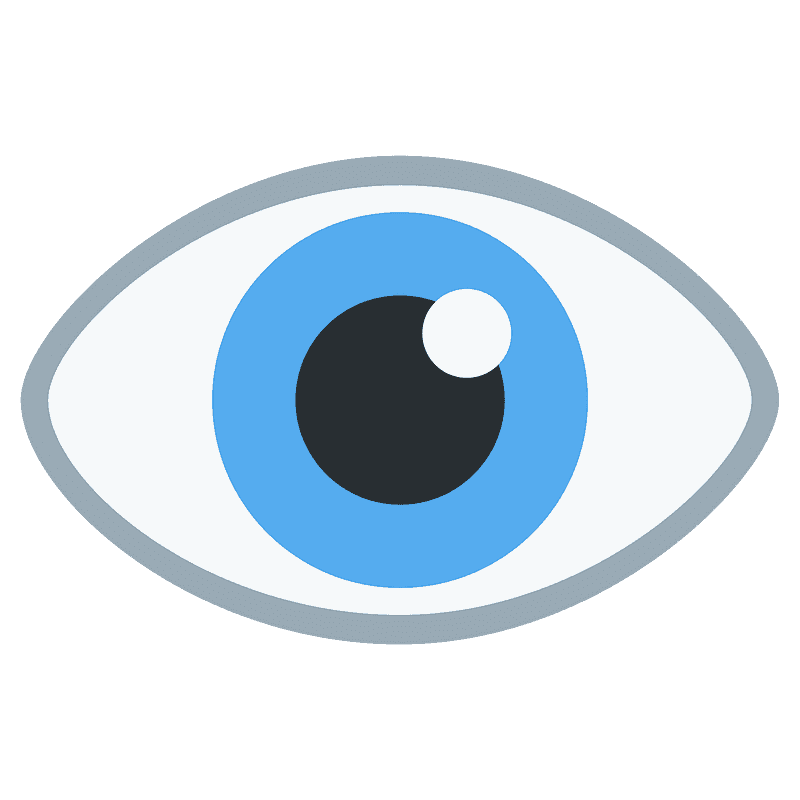 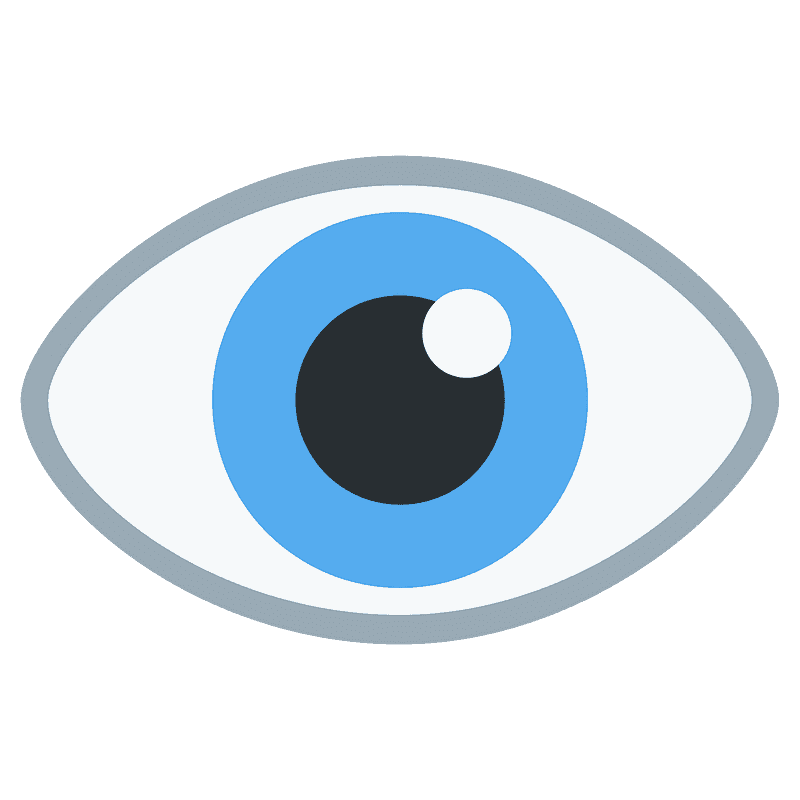 Concurrentie
prijzen, aantal concurrenten, doelgroepen, verkoopkanalen
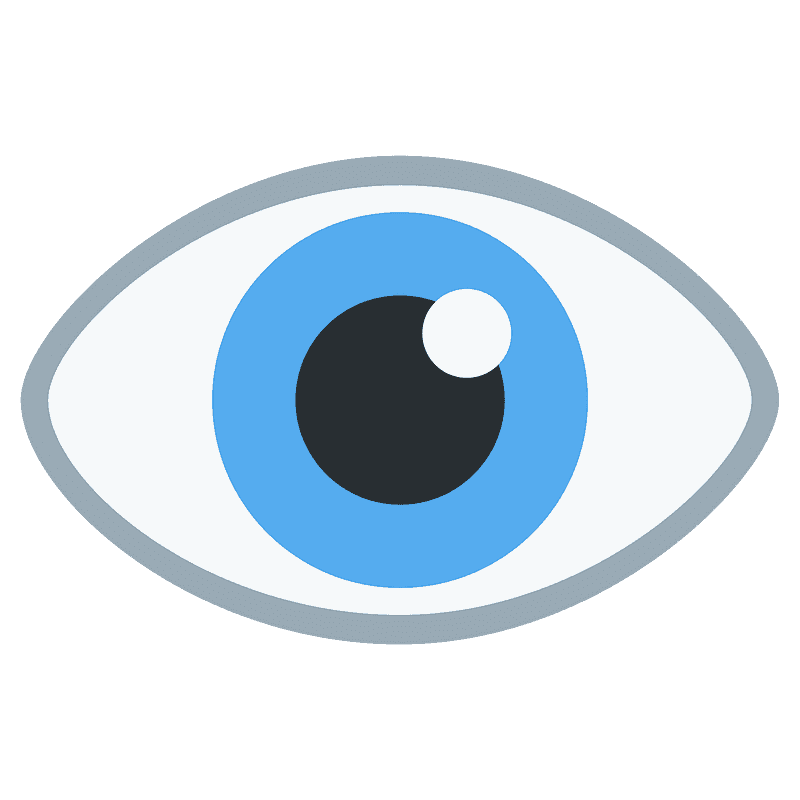 Klanten
geslacht, leeftijd, gezinssamenstelling, opleidingsniveau, betalingsbereidheid
DOELGROEP
Klanten: customer journey
winkel
winkel
email
loyaliteits-programma
webshop
telefoon
zoekmachine
telefoon
bewustzijn
service
loyaliteit
aankoop
overweging
mond-tot-mond
winkel
chat
klantonderzoek
website
reclame
social media
social media
direct mail
SWOT-analyse
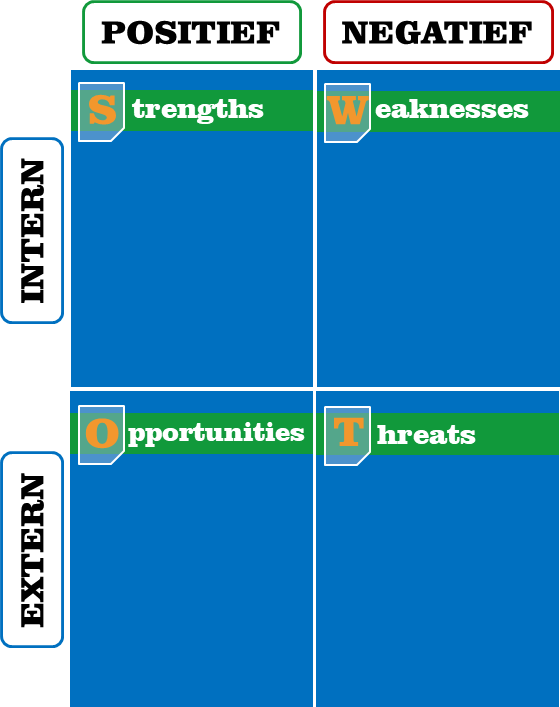 goede productkennis personeel
subsidieregelingen
oplevering nieuw-bouwwijk
niet zo sterk in vernieuwingen
beperkte kennis boekhouden
moderne website
veel ervaring
beperkt aantal leveranciers
veel concurrentie
Productlevenscyclus
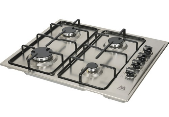 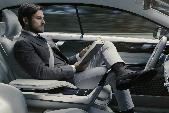 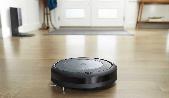 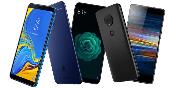 Introductie
Ontwikkeling
Groei
Volwassenheid
Verzadiging
Neergang
Afname afzet.

Zwakke bedrijven stoppen.
Meeste bedrijven stoppen.

Vaak versnelt door nieuwe producten.
Ontwikkelkosten, zonder opbrengsten.

Risico terugverdienen.
Weinig concurrentie, maar ook weinig bekendheid.

Veel reclamekosten.
Veel nieuwe consumenten
Trekt concurrentie.

Marketing gericht op positie t.o.v. anderen.
Meeste consumenten bereikt.
Productvernieuwing noodzakelijk. 
Prijsconcurrentie.